Elektrické stroje a přístroje
Asynchronní elektromotory
„Najdi si cestu k technice“reg. č. CZ.1.07/1.1.16/01.0006
Elektrické stroje – rozdělení
ELEKTRICKÉ STROJE
Rozdělení
TOČIVÉ
NETOČIVÉ
Komutátorové
Synchronní
Asynchronní
Transformátory
Asynchronní elektromotory
Asynchronní elektromotory
Konstrukce:
Stator: statorová kostra – motor patkový, přírubový
Rotor: s kotvou nakrátko – s kotvou kroužkovou
Víka
Ložní víčka: pevná – montovatelná
Ložiska: valivá – kluzná
Asynchronní elektromotory
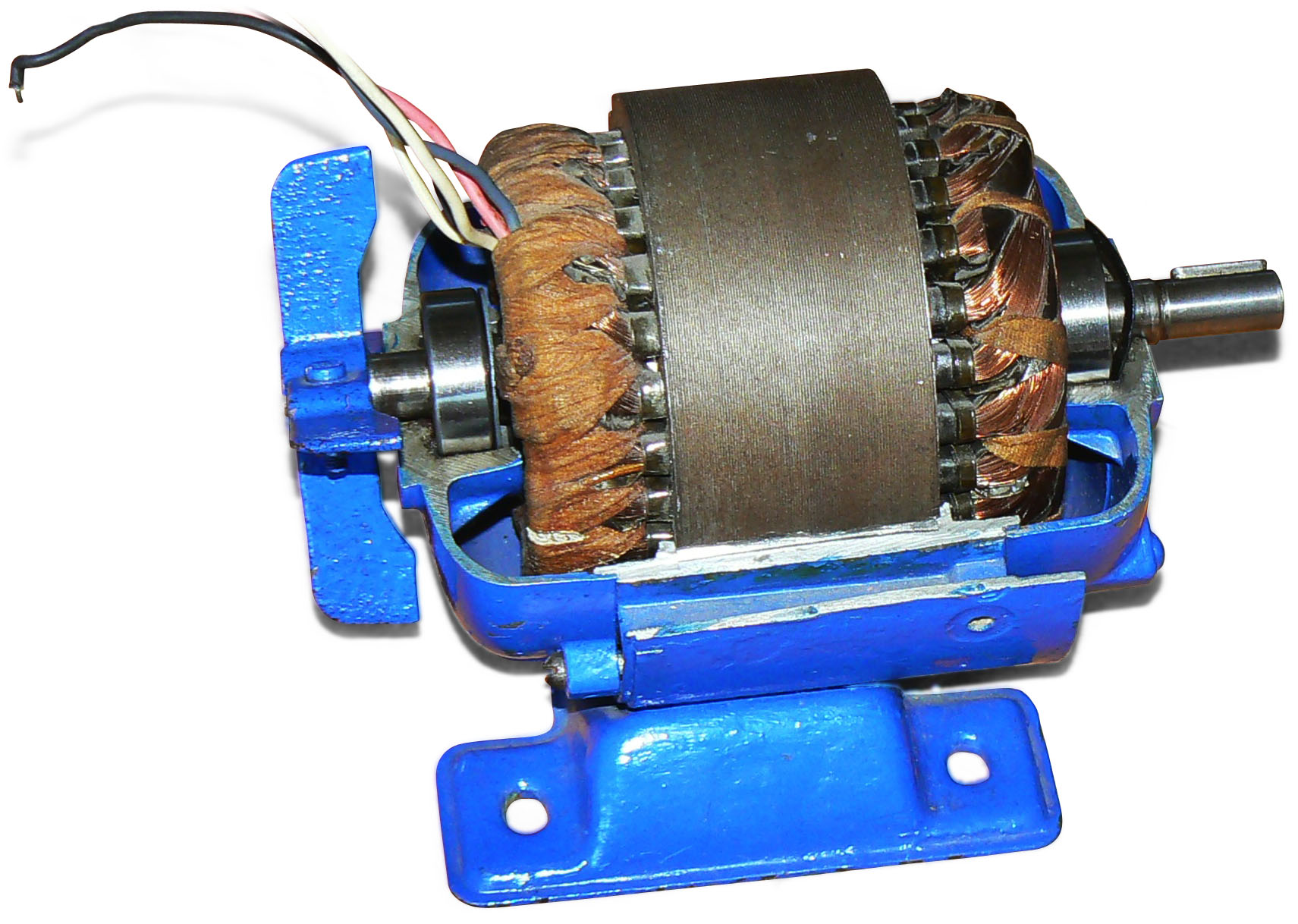 Stator
Rotor
Ložisko
Víko
Pevné ložní víčko
Statorová kostra
Patkový motor
Asynchronní elektromotory
Princip třífázového asynchronního elektromotoru
Průchodem třífázového proudu přes statorové vinutí se vytvoří točivé magnetické pole.
U1
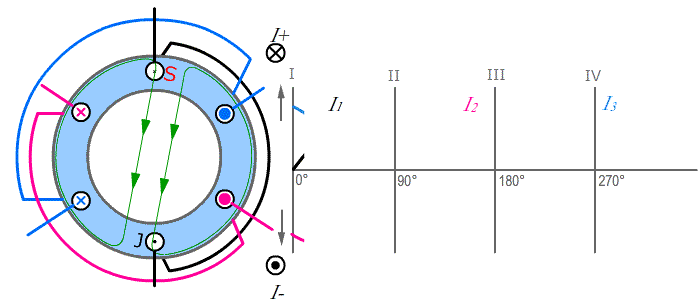 V2
W2
V1
W1
U2
Odkaz: http://www.emotor.cz/i/Flash/obr8.swf
Asynchronní elektromotory
Princip třífázového asynchronního elektromotoru
Točivé magnetické pole statoru indukuje v rotoru elektromotorické napětí, které vytvoří magnetické pole rotoru.
Točivý moment vznikne skládáním těchto dvou polí.
Rotor se otáčí stejným směrem jako točivé magnetické pole statoru, avšak rychlostí nižší o skluz.
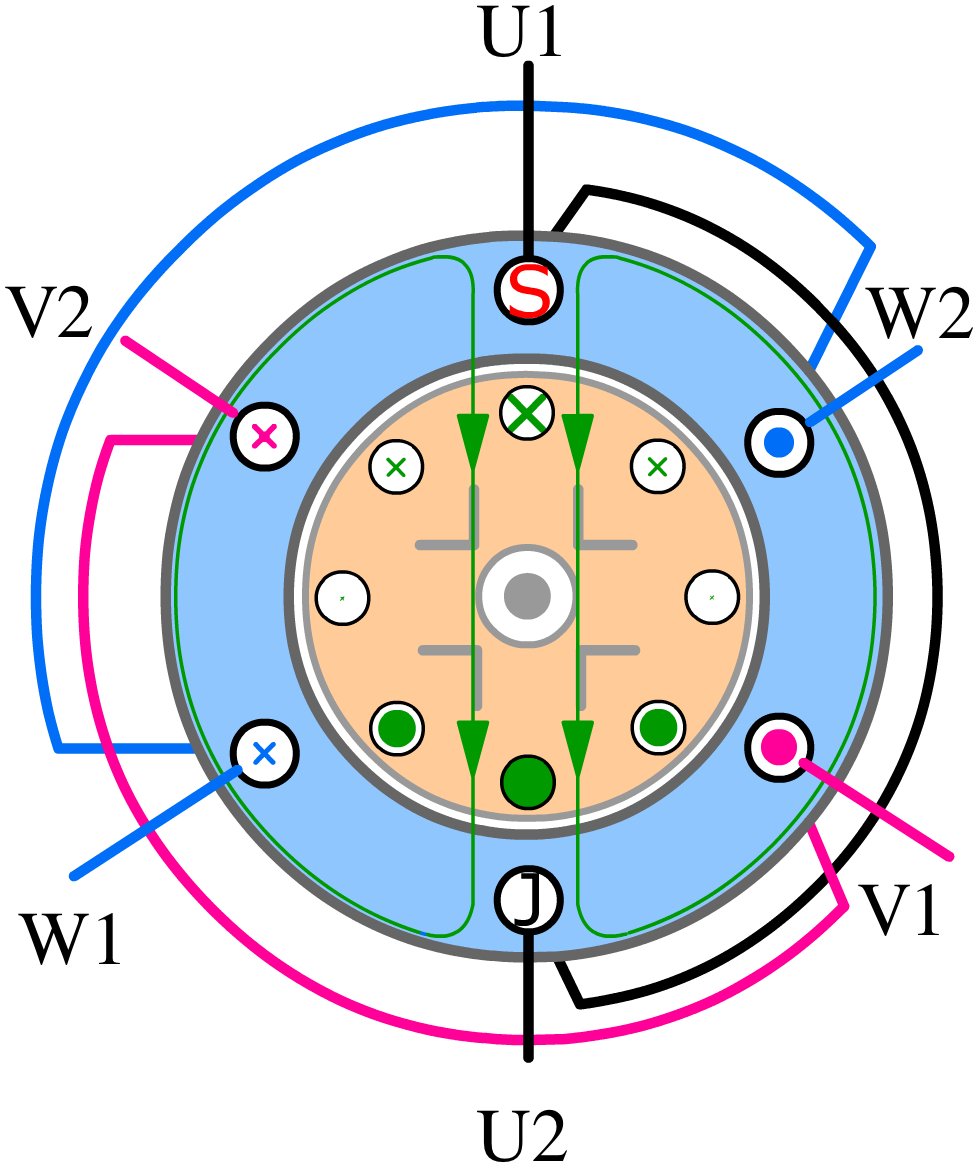 Pokud by se rotor otáčel stejně rychle jako točivé magnetické pole statoru, nedocházelo by k protínání magnetických siločar přes vinutí rotoru, v rotoru by se nic neindukovalo.
Odkaz: http://www.emotor.cz/i/Flash/obr12.swf
Asynchronní elektromotory
Princip jednofázového asynchronního elektromotoru
Je v podstatě shodný s třífázovým, liší se pouze vznikem točivého pole ve statoru.
U třífázového elektromotoru vzniká točivé magnetické pole průchodem třífázového proudu statorovým vinutím.
U jednofázového elektromotoru máme ve statoru dvě vinutí. Fázového posunu proudů v jednotlivých vinutích, a tím vzniku točivého magnetického pole, dosahujeme nejčastěji zapojením kondenzátoru mezi začátek hlavního a pomocného vinutí.
Další možnosti: odporové vinutí, bifilární vinutí, stíněný pól.
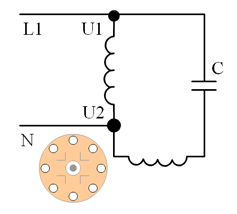 Asynchronní elektromotory
Asynchronní generátor
Každý asynchronní motor může pracovat jako generátor za splnění určitých podmínek:
Motor připojíme k síti.
Vhodným zařízením zvýšíme otáčky nad synchronní otáčky, odpovídající vinutí příslušného motoru.
Elektromotor ve funkci asynchronního generátoru za běžných okolností nelze použít v místech, kde není veřejná síť. 
Generátor není nutné k síti složitě fázovat. 
Generátor nevyžaduje žádnou regulaci napětí a frekvence.
Asynchronní elektromotory
Asynchronní generátor
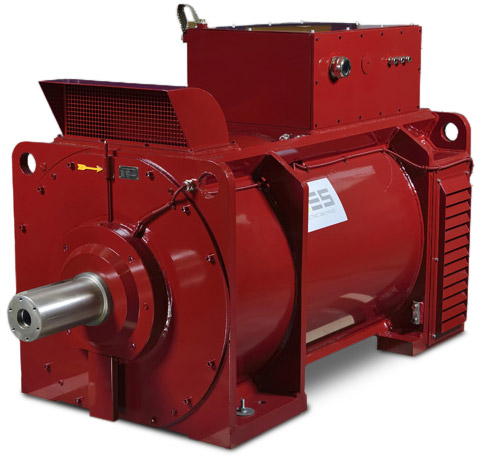 Asynchronní elektromotory
Spouštění asynchronního elektromotoru
Při spouštěni asynchronního motoru je záběrový proud až 7krát vyšší než hodnota nominálního proudu.
Tím vznikají v síti velké proudové rázy i při poměrně malém záběrovém momentu. Proto je přímé spouštění povoleno pouze pro motory s výkonem přibližně do 3 kW.
Asynchronní elektromotory
Omezení proudového nárazu
Přepínač hvězda – trojúhelník
Polovodičový regulátor napětí – softstartér
Rozběhové transformátory
Speciální úprava klece – odporová, vírová
Motor s kroužkovou kotvou
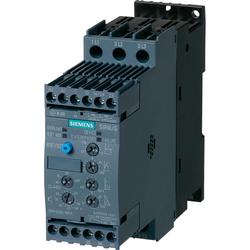 Softstartér Siemens
Asynchronní elektromotory
Řízení rychlosti otáčení
Regulace změnou skluzu
Regulace změnou kmitočtu
Regulace změnou počtu pólů
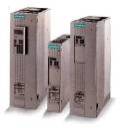 Polovodičový měnič kmitočtu
Asynchronní elektromotory
Brždění
Brzdění protiproudem - změněním smyslu otáčení magnetického pole statoru se vytváří brzdný moment, působící proti směru otáčení rotoru.
Brzdění generátorické - nastává při práci motoru jako generátoru.
Dynamické brzdění - statorové vinutí se odpojí od sítě a připojí se na zdroj stejnosměrného napětí.
Asynchronní elektromotory
Reverzace
Změna směru otáčení. Provádí se záměnou dvou libovolných fází v přívodu třífázového elektromotoru. 
V praxi používáme reverzační přepínače nebo stykačové kombinace. 
U jednofázových elektromotorů zaměníme začátek za konec, buď v hlavní, nebo v pomocné fázi, vývody z motoru na svorkovnici.
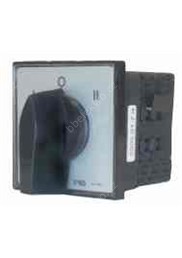 Reverzační přepínač
Asynchronní elektromotory
Připojování elektromotorů na síť
Y/D 400/230 V (380/220 V)
Y/D 690/400 V (660/380 V)
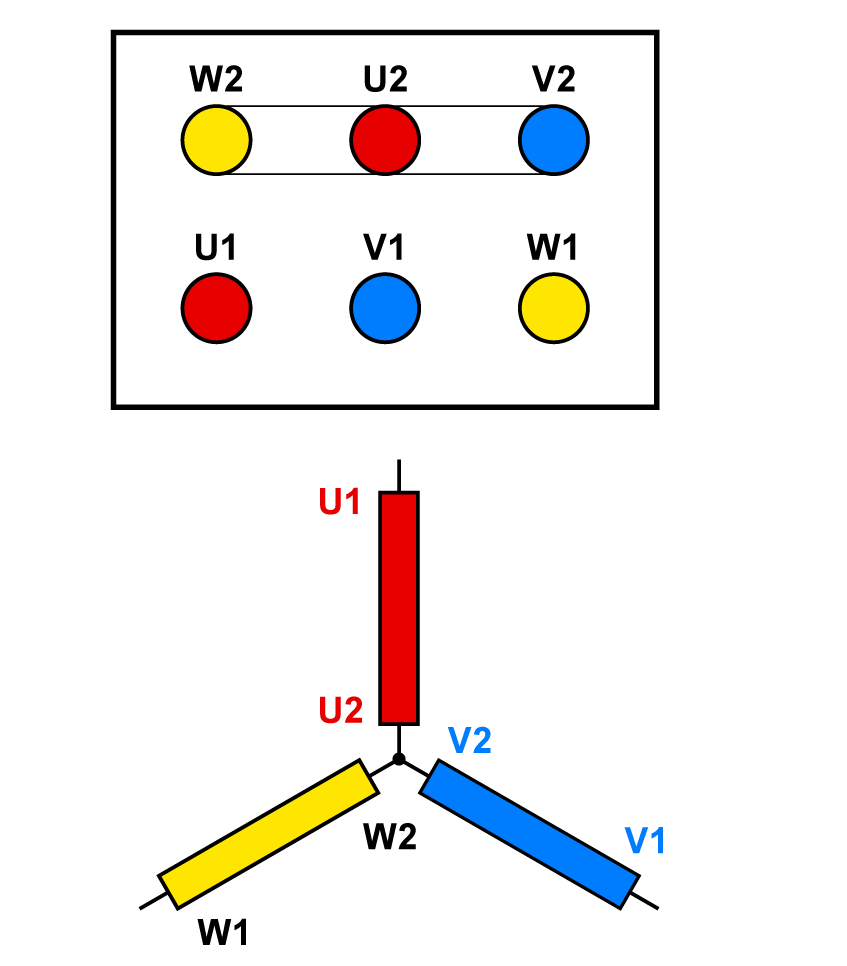 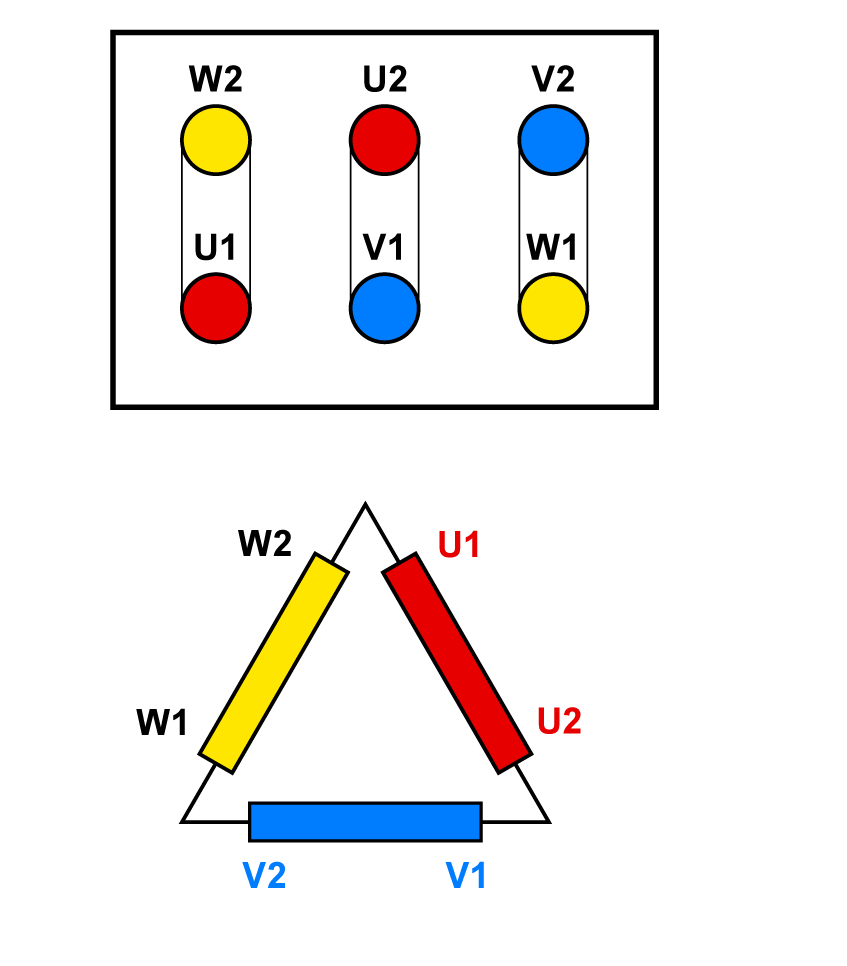 Připojení svorkovnice na síť
Připojení 3F svorkovnice na 1F síť
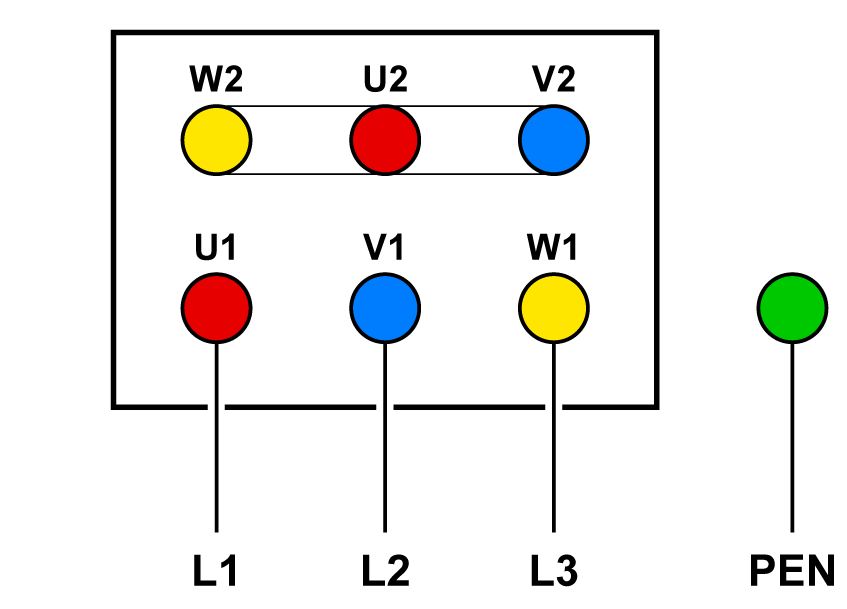 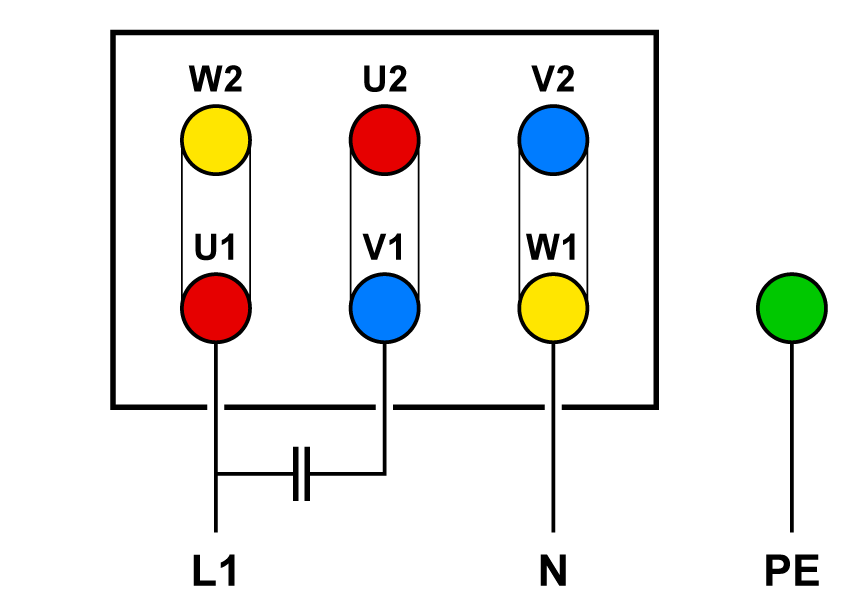 Asynchronní elektromotory
Použití asynchronních elektromotorů
Třífázové asynchronní elektromotory – patří v současnosti vzhledem ke své jednoduchosti a spolehlivosti k nejpoužívanějším elektromotorům vůbec.
 Jednofázové asynchronní elektromotory – nacházejí uplatnění v řadě případů používaných v jednofázových soustavách např. v domácnostech. Používají se všude tam, kde si vystačíme s jejich maximálními otáčkami 2800 ot/min.
 Asynchronní generátory – nacházejí v poslední době široké uplatnění hlavně s rozvojem alternativních zdrojů elektrické energie.
Asynchronní elektromotory
Měření a zkoušení
Měření izolačního stavu – megmet.
Zkoušení izolačního stavu
Měření naprázdno – ztráty v magnetickém obvodu + mechanické ztráty.
 Měření nakrátko – ztráty ve vinutí.
Asynchronní elektromotory
Zjišťování závad
Zjistíme, zda se motor volně otáčí a nedře rotor o stator.
Odstraníme spojky ze svorkovnice a proměříme, zda není některá fáze přerušena. 
Změříme izolační stav megmetem. Měříme mezi začátky fází (1 s 2; 2 s 3; 1 s 3). 
Pokud motor dále vyhovuje, připojíme ho na síť přes autotransformátor, postupně zvyšujeme napětí až na Ujm a měříme proudy v jednotlivých fázích. Nestejné proudy ukazují na závitový zkrat. Pokud jsou proudy ve fázích stejné a odpovídají štítkovým údajům, je motor v pořádku.
KNOTEK, Jaroslav; KNOTEK, Jaroslav. Navíjení a převíjení malých elektrických strojů točivých. Praha: SNTL, 1990, ISBN 80-03-00323-7.
VOŽENÍLEK, L; LSTIBŮREK, F.. Základy elektrotechniky. Praha: SNTL, 1985, ISBN 04-522-85.
ŠÍPAL, J. Elektrické stroje 2 [online]. [cit. 20.3.2013]. Dostupný na WWW: http://sipal.fvtm.ujep.cz/ElEl/ElEl_10.pdf
AUTOR NEUVEDEN. Asynchronní motor [online]. [cit. 20.3.2013]. Dostupný na WWW: http://referaty-seminarky.cz/asynchronni-motor/
KOCMAN, Stanislav. Asynchronní elektromotory  [online]. [cit. 20.3.2013]. Dostupný na WWW: http://p.kobrle.sweb.cz/stroje/as-skriptum.pdf